歡迎蒞臨(南區)
歡迎蒞臨(北區)
教育部大學校院校務資料庫
【114.03】期
填表暨系統操作說明會
大學校院校務資料庫
https://hedb.moe.edu.tw/
【114.03期】填表暨系統操作說明會
1. 校庫定位
大學校院校務資料庫
https://hedb.moe.edu.tw/
1.1 校庫定位
校庫網址: https://hedb.moe.edu.tw/
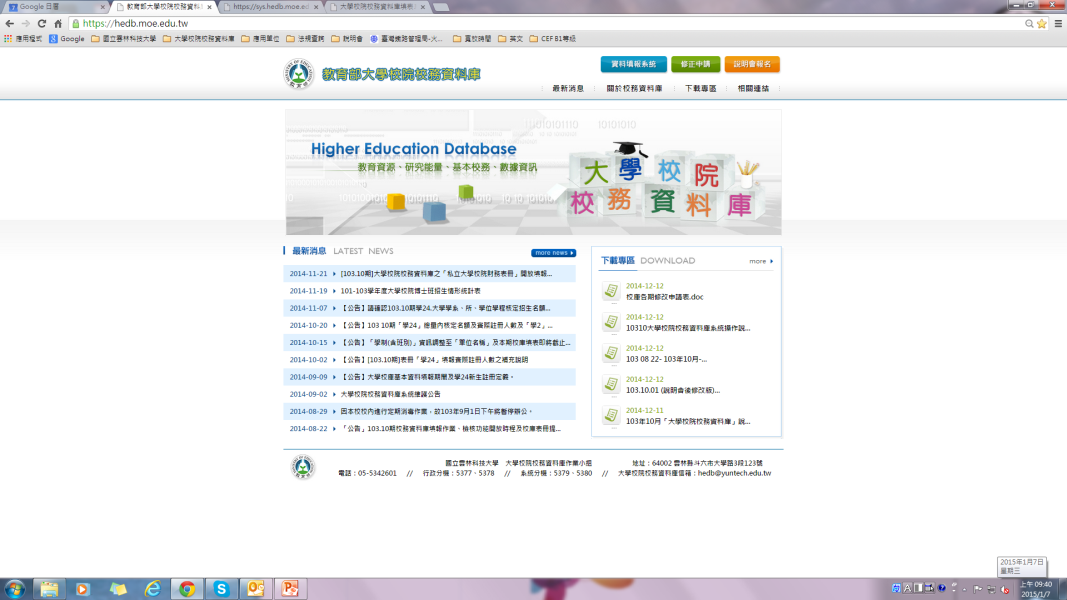 洽詢相關問題
與提出建議
協助各校與
部內聯繫
各
大
學
校
院
教育部及
各相關應用單位
大學校院校務資料庫作業小組
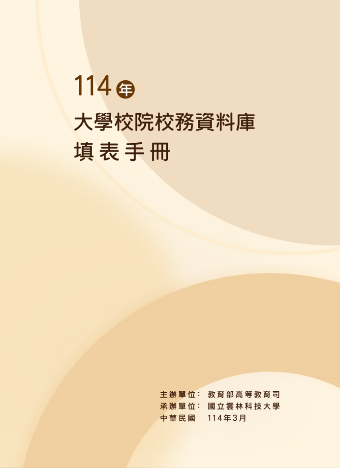 校庫作業小組
編製手冊
提供各校作為
填報基準
制定定義
提出需求
填表手冊
1.2 校庫定位-意見處理流程
立即可解決
即時處理
意見蒐集方式 
  1. 說明會 
  2. 公務電話   3. 公務電子信箱
需與應用單位 
 審慎討論
定期檢討
 (每年六、七月)
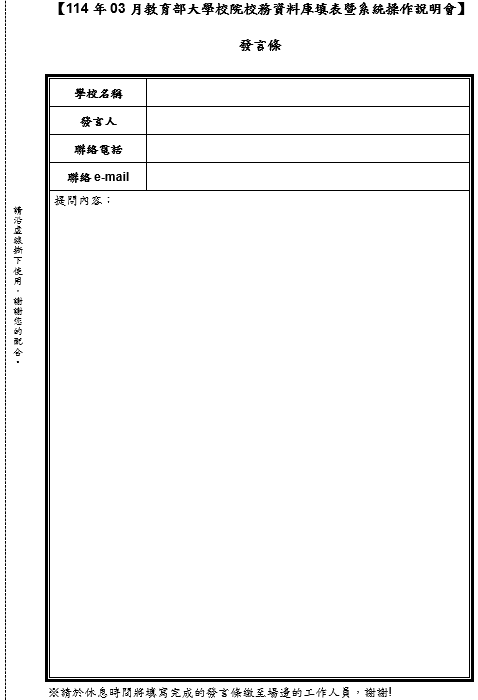 1.3 校庫定位-意見處理流程
本次說明會發言條
請參閱填表手冊最末頁（如右圖）；若對於本次會議有任何建議事項，請詳細填妥資訊，並於會議休息時間，提繳場邊工作人員。
1.4 定期匯出-每年定期匯出資料予應用單位
1.5 定期匯出-每年定期匯出資料予應用單位
1.6 定期匯出-每年定期匯出資料予應用單位
2. 本期作業時程
大學校院校務資料庫
https://hedb.moe.edu.tw/
2.1作業時程
2.2 基本資料確認
2月21日上午8:00起 至 3月7日下午5:00止
114.03
114.02
本期基本資料請學校依「教育部113學年度招生名額核定表」(ex:總量內核定系所) 、學校組織規程(僅限基本資料7、學院資料等)及其他相關佐證文件(ex:特殊專班核定函文)填載。
2.3 填表期間
3月1日上午8:00起 至 4月30日下午5:00止
2.4 資料匯出
114.05.02第1次資料匯出：
	教育部統計處
	大學總量管制小組
	產學合作績效評量
	私立大學校院獎補助小組
114.05
2.5 統一期間資料修正
5月8日上午8:00起 至 5月20日下午5:00止
需申請修正本期(114.03期)表冊資料之學校，請於5/8-5/20間提出申請並務必於5/20下午5時前完成修正作業。
114.05
2.6 資料匯出
114.05.22第2次資料匯出：
	教育部統計處
	大學總量管制小組
	產學合作績效評量
	私立大學校院獎補助小組
114.05.22第1次資料匯出：
	教育部人事處
	教育部國際司
	教育部會計處
	教育部國際化調查
	高教深耕計畫小組
114.05
2.7 檢核表報部
5月22日上午8:00起 至 6月2日下午5:00止
114.06
114.05
線上填妥檢核表
電子公文方式函送核章版檢核表報部
公文正本-教育部
公文副本-國立雲林科技大學大學校院校務資料庫
 正、副本公文皆需檢附「核章版」檢核表
 檢核表檔案大小限制為5MB以內
3. 本期填報表冊與
    注意事項
大學校院校務資料庫
https://hedb.moe.edu.tw/
3.1 本期填報表冊
大學校院校務資料庫
https://hedb.moe.edu.tw/
3.1.1 本期填報表冊
藍字為該表冊欄位/定義調整
3.1.2 本期免填表冊
以下表冊為本期免填，請確認資料正確性。
3.2 本期填報表冊
      注意事項
大學校院校務資料庫
https://hedb.moe.edu.tw/
3.2.1
學13.學生退學人數							 (3月、10月填報)
【114.03期-修正填表說明】
就讀學校、科系不符期待：就讀之學校或科系不理想、對就讀科系缺乏興趣、或該科系職涯發展受限等。如遇下述情形，請合併至此項統計：
因就讀學校或科系不符個人生涯規劃而申請退學者，包含出國留(遊)學、準備升學(工作職訓類)考試、以同等學力於同校升讀或至他校就讀而申請退學者。
3.2.2
教6. 私立大專校院編制內專任教師待遇標準			 (3月、10月填報)
【114.03期-修正填表說明】
依聘約所載數額支給情形-支給人數：請私立大專校院填報學校10月15日或3月15日聘任之「編制內」專任教師領有學校現行學術研究加給之【教授；副教授；助理教授；講師(聘書職級)】人數，不包括留職停薪者(未扣除是類人員會影響「平均支給數額」欄位計算結果，務必確認勿填報)。
3.2.3
教6. 私立大專校院編制內專任教師待遇標準			 (3月、10月填報)
【114.03期-修正填表說明】
調整學術研究加給情形-是否調整：本欄調查前一學期資料，是否調整係以完成調整變更之時間點落於填報區間。如當年度僅調整1次學術研究加給，請勿於3月及10月均認列填報為「是」。
例如：學校於114年3月1日完成調整編制內專任教師學術研究加給之校內程序，並溯自114年1月1日生效，係以「114年3月1日」為完成調整變更之時間點，因此，於114年3月填報時，該變更之時間點未落在該次填報區間(113年8月1日至114年1月31日)，應填「否」；114年10月填報，該變更之時間點落在該次填報區間(114年2月1日至114年7月31日)，應填「是」。
3.2.4
研4.學校學術研究計畫成效							   (3月填報)
【114.03期-修正填表說明】欄位名稱調整及補充定義
「計畫主持人隸屬單位」欄位名稱調整為「計畫執行單位」。
計畫執行單位：如學校與研究學院共同承接學術研究計畫，請自行判斷研究成果所屬，擇一認列於學校或研究學院，不可重複認列。
3.2.5
研9.學校、研究學院承接產學計畫經費				   (3月填報)
【114.03期-修正填表說明】
承接代表：如學校與研究學院共同承接產學計畫，請自行判斷研究成果所屬，擇一認列於學校或研究學院，不可重複認列。
3.2.6
研12.專利、新品種、授權件數				   		   (3月填報)
【114.03期-修正填表說明】
專利、新品種、授權件數：若「研究學院」之專利是以「學校」為專利申請人者，請自行判斷研究成果所屬，並擇一填報於「學校；研究學院」，不可重複認列。
3.2.7
研13.各種智慧財產權衍生運用總金額			   		   (3月填報)
【114.03期-修正填表說明】
代表單位：各種智慧財產權衍生運用收入請依【學校；研究學院】等類別填報，並自行判斷及擇一填報該衍生運用收入所屬單位，不可重複認列。
3.2.8
校25.私立學校董事、監察人名單及其任期資訊校25-1.私立學校董事會成員之配偶或三親等於學校之任職情形										(3月、10月填報)
【114.03期-修正填表說明】增蒐3月15日現有資料
校25及校25-1原為每年10月填報，114.03期起異動為3月及10月填報。
學校每年3月、10月填報，並以3月15日、10月15日為資料調查基準日，例如：114年3月填報114年3月15日現有資料。
3.2.9
校27.學校設置太陽光電發電設備設置容量		   	(3月、10月填報)
【114.03期-修正填表說明】設置容量區分「屋頂型」及「地面型」
設置太陽光電發電設備總設置容量：請填寫學校設置太陽光電發電設備【累計至今之總設置容量（單位：kWp峰瓩），並區分為標租設置或自行設置，再加以個別區分為屋頂型或地面型】。
3.2.10
校27.學校設置太陽光電發電設備設置容量		   	(3月、10月填報)
【114.03期-修正填表說明】範例說明
學校統計已運作累計至今(資料填報基準日)之總容量為於99年自行設置200kWp(屋頂型)、106年以PV-ESCO模式設置300kWp(屋頂型)；但114年惟刻正建置中，預計以PV-ESCO模式設置400kWp (地面型) 。 
→學校應填報【已運作，累積至今之標租設置容量300kWp(屋頂型)、自行設置容量200kWp(屋頂型)】及【尚未運作或未完成併聯發電者之預計標租設置容量400kWp(地面型)、預計自行設置容量0kWp】。
4. 下期表冊異動預告
大學校院校務資料庫
https://hedb.moe.edu.tw/
4.1
原住民學生具雙重國籍之身分認列相關說明
【114.10期-修正填表說明】
原住民學生：若原住民學生具備「雙重國籍」同時符合「原住民身分法」及「僑生回國就學及輔導辦法」者，請擇一種身份資訊填報，以不重複認列為原則。
例如：該生符合「原住民身分法」及「僑生回國就學及輔導辦法」，若該生已填入「學4.僑生及港澳生學生」，則「學3.原住民學生」不再重複填報。
4.2
研7.學校、研究學院辦理國際及兩岸學術研討會	   		(10月填報)
【114.10期-修正填表說明】
舉辦方式：請依研討會舉辦方式選填【主辦；協辦】，該會議若採「實體；線上；線上及實體」等方式辦理皆可填報。
4.3
學10-2.學生實習機構及權益保障	   					(10月填報)
【114.10期-修正填表說明】
實習待遇：依專科以上學校產學合作實施辦法第6條之1第2項規定：「學生實習期間於合作機構有從事學習訓練以外之勞務提供或工作事實者，所定產學合作書面契約應依勞動基準法規定辦理」。故屬「僱傭關係型」實習契約，內容應載明實習機構提供符合最低工資以上之待遇，並依規定投保勞保、職災保險及退休金。
同一學生於113學年度修讀2門實習課程，並安排至不同場所進行實習，請分別依【實習單位】給予之【保險及待遇】列計其「人次」；但若同一家實習單位，提供同一學生2種待遇，請以「主要待遇」擇一填報，並於填報時確認【保險及待遇】需為同一方案。
4.4
學10-2.學生實習機構及權益保障	   					(10月填報)
【114.10期-修正填表說明】
實習待遇：請填報學校前一學年度安排學生實習待遇為【工資；獎學金；津貼；無】等類，若實習待遇為【工資；獎學金；津貼】者，請分別填報【給付類型、金額及人次】等資訊。
若實習合約給薪非以「月」為單位者，請依實習合約所載明每月實習時數，換算為「每月給付之金額」。
若實習合約給薪以「外幣」計者，請依該「合約生效首日」當日臺灣銀行歷史匯率之即期匯率/本行買入為換算基準，若合約生效首日並無匯率收盤資料，請以「合約生效首日」往後起算有匯率資料之日為準。例如：「合約生效首日」為星期六，因當日及隔日(星期日)並無外匯收盤資料，故請以星期一之匯率資料計算。
換算之金額請四捨五入以「整數」填列。表冊P.64文字內容尚未增列，會後一併公告修正對照表。
4.5
學10-2.學生實習機構及權益保障	   					(10月填報)
【114.10期-修正填表說明】工資新增「給付類型」及「金額」欄位
工資：係指學生實習之機構按照「勞動基準法」及「最低工資法」規定，給予學生符合最低基本月薪工資之待遇。
給付類型：分為「月薪」、「時薪」及「其他」等3類，請依實習合約(公函、其他同等合約效力之文件)實際議定給付薪資類型(或給付週期)進行填報。若填報「其他」者，請簡述具體給付方式（以20字為限）。例如：安排學生至○國實習，且給薪頻率以「週」為單位，故請填報【其他：以週給薪】。
金額（元/月）：請填報實習合約(公函、其他同等合約效力之文件)中載明之「元/月」金額。
4.6
學10-2.學生實習機構及權益保障	   					(10月填報)
【114.10期-修正填表說明】
工資-金額範例說明：
範例1：A機構規定每週實習時數為16小時，每月實習3週，週薪議定金額為每週100美金(「合約生效首日」匯率收盤價為32.81，換算新臺幣為3,281元)，請填報9,843元(亦即實習3週×3,281元/週=9,843元/月)。
若實習合約給薪以「時薪」計者，請填報每月實習時數乘上時薪計算。
範例2：B機構規定每月實習時數為80小時，時薪議定金額為190元，請填報15,200元(亦即實習80小時×190元/時=15,200元/月)。
4.7
學10-2.學生實習機構及權益保障	   					(10月填報)
【114.10期-修正填表說明】獎學金新增「給付類型」及「金額」欄位
獎學金-給付類型：分為「月給」、「一次性」及「其他」等3類，請依實習合約(公函、其他同等合約效力之文件)實際議定給付薪資類型(或給付週期)進行填寫。若填報「其他」者，請簡述具體給付方式（以20字為限）。
例如：該機構與學校於實習合約中議定，凡實習成績及格者，每學期固定給付一定金額之獎學金，故請填報【其他：每學期】 。
4.8
學10-2.學生實習機構及權益保障	   					(10月填報)
【114.10期-修正填表說明】獎學金新增「給付類型」及「金額」欄位
獎學金-金額（元/月）：請填報實習合約(公函、其他同等合約效力之文件)中載明之「元/月」金額。
若屬「按月」給付，請填寫每月給付金額。
若屬「一次性」給付，請填寫合約議定之獎學金總額除以實習月份的金額。
若屬「其他」給付，請填寫合約中各給付週期所議定金額，並換算為每月給付的金額。
例如：學校與C機構於實習合約中議定，學生每學期至C機構實習時間為4.5個月，每學期給付獎學金22,500元。其金額請填報5,000元(22,500元/學期÷4.5個月= 5,000元/月)。
4.9
學10-2.學生實習機構及權益保障	   					(10月填報)
【114.10期-修正填表說明】津貼新增「給付類型」及「金額」欄位
津貼-給付類型：分為「月給」、「一次性」及「其他」等3類，請依實習合約(公函、其他同等合約效力之文件)實際議定給付薪資類型(或給付週期)進行填寫。若填報「其他」者，請簡述具體給付方式（以20字為限）。
例如：該機構和學校於實習合約中議定，依照公司「每季」營利狀況給付固定額度之津貼，故請填報【其他：每季】。
4.10
學10-2.學生實習機構及權益保障	   					(10月填報)
【114.10期-修正填表說明】津貼新增「給付類型」及「金額」欄位
津貼-金額（元/月）：請填報實習合約(公函、其他同等合約效力之文件)中載明之「元/月」金額。
若屬「按月」給付，請填寫每月所有津貼之加總金額。
若屬「一次性」給付，請填寫合約議定之所有津貼加總金額除以實習月份的金額。
若屬「其他」給付，請填寫合約中各給付週期所議定金額，並換算為每月給付的金額。例如：學生至D機構實習1年，學校與D機構於實習合約中議定，若公司營運狀況穩定且學生實習表現優異，每季(3個月)將給付10,000元實習津貼及5,000元績效津貼。其金額請填報5,000元((10,000+5,000)元/季×4季÷12個月=5,000元/月) 。
4.11
學10-2.學生實習機構及權益保障	   					(10月填報)
【114.10期-修正填表說明】範例說明
E校餐飲管理學系甲生分別修讀「店舖設計與規劃課程」與「餐旅企業進階實習」，並於暑假與寒假期間至「乙飯店」及「丙飯店」進行實習，乙飯店提供實習待遇為「工資-時薪」，丙飯店提供實習待遇為「獎學金-月給」。乙飯店為甲生投保「勞工保險」，而E校2次實習均為甲生投保大專校院校外實習學生團體保險。
乙飯店：由於機構與學生兩者間屬「僱傭關係」，提供「工資-時薪」為實習待遇，且依法為學生投保勞保(包含職災保險)，另E校為學生投保大專校院校外實習學生團體保險。故甲生填報「實習待遇」為【工資-時薪；列計1人次】；「投保情形」為【兩者皆有；列計1人次】。
丙飯店：由於機構與學生兩者間屬「非僱傭關係」，提供「獎學金-月給」為實習待遇，另E校為學生投保大專校院校外實習學生團體保險。故甲生填報「實習待遇」為【獎學金-月給； 列計1人次】 ；「投保情形」為【僅校外實習保險；列計1人次】。
聯絡資訊
# 5377
表冊疑義
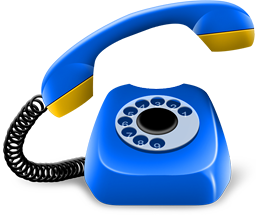 # 5378
(05)534-2601
# 5379
系統程式
# 5380
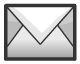 表冊疑義：hedb@yuntech.edu.tw
系統程式：hedb2@yuntech.edu.tw
敬祝 填表順利
大學校院校務資料庫
https://hedb.moe.edu.tw/